2013 год
Внеклассное мероприятие «Здравствуй, школа!»
Автор: Кириллова Светлана Борисовна
Место работы:   ГБОУ СОШ № 2075 
г. Москва
Должность: учитель начальных классов
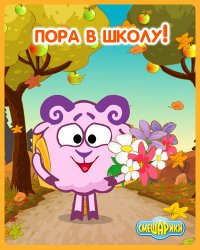 Отгадай-ка
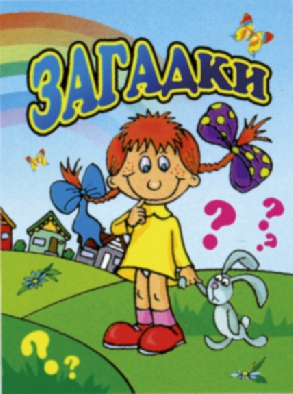 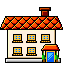 Спортивный комплекс «Лужники»
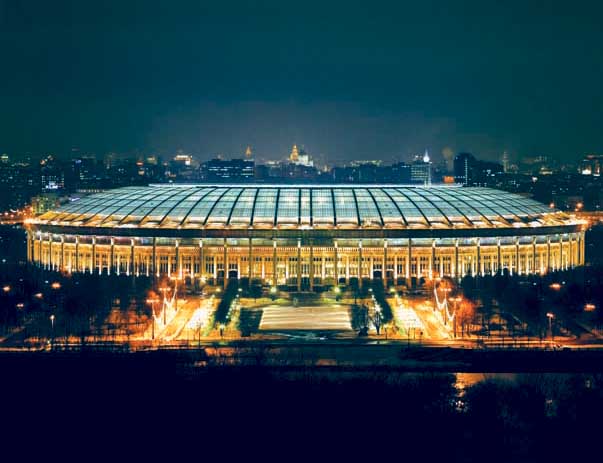 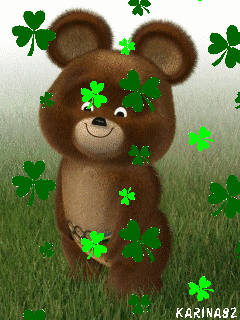 Спортивная
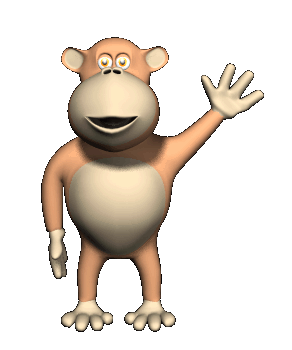 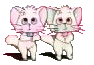 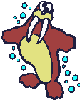 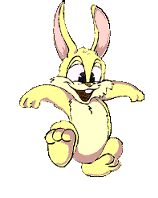 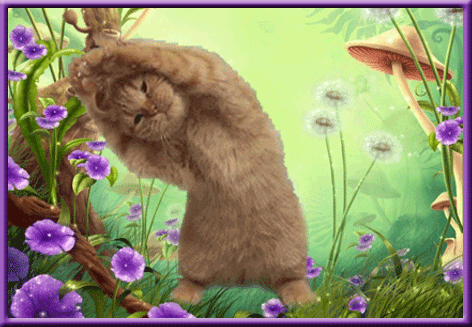 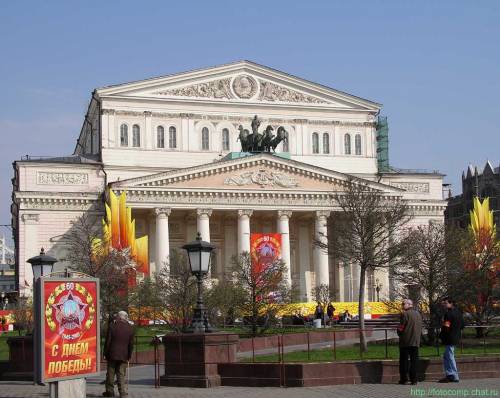 Большой театр
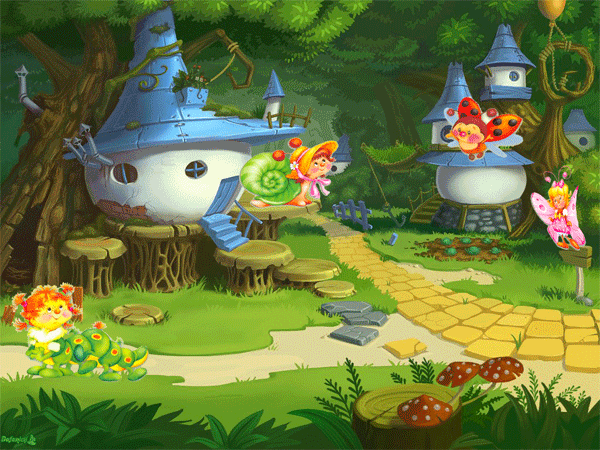 Сказочный город
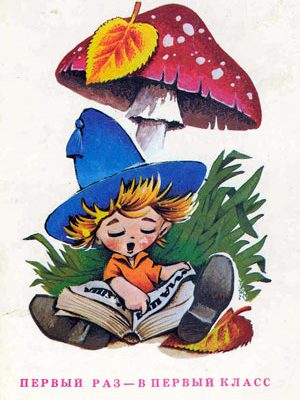 Музей космонавтики
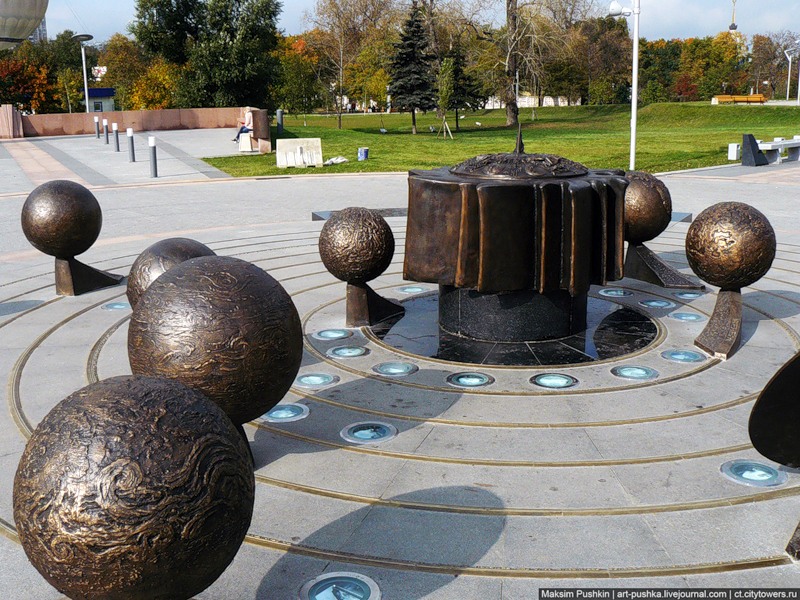 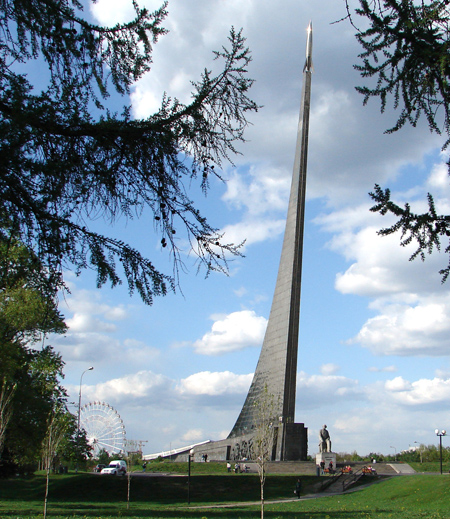 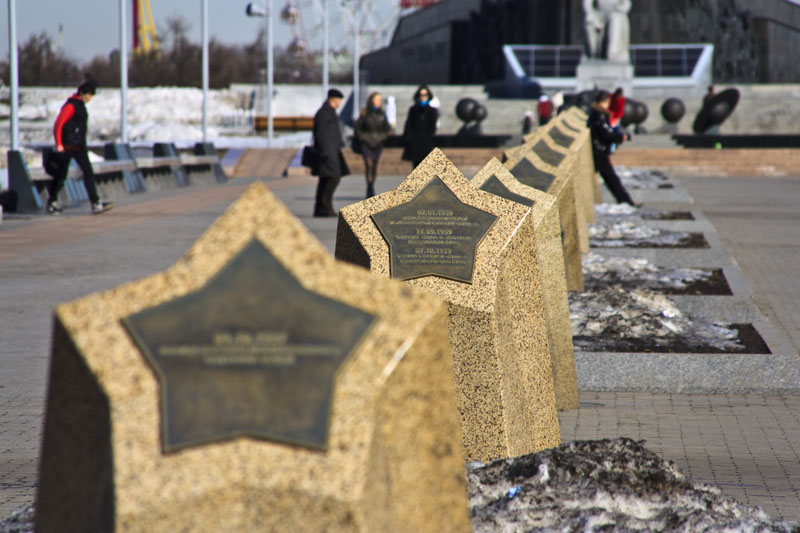 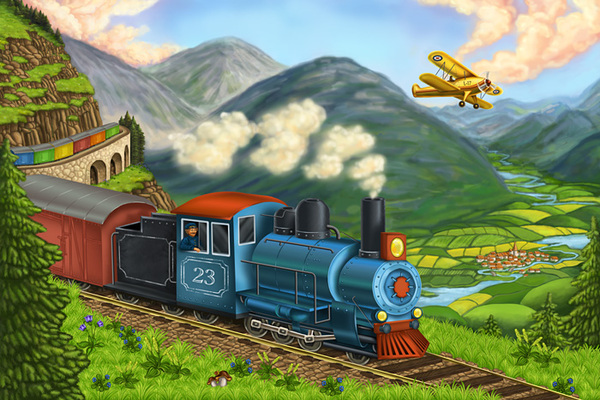 Сосчитай-ка
Третьяковская художественная галерея
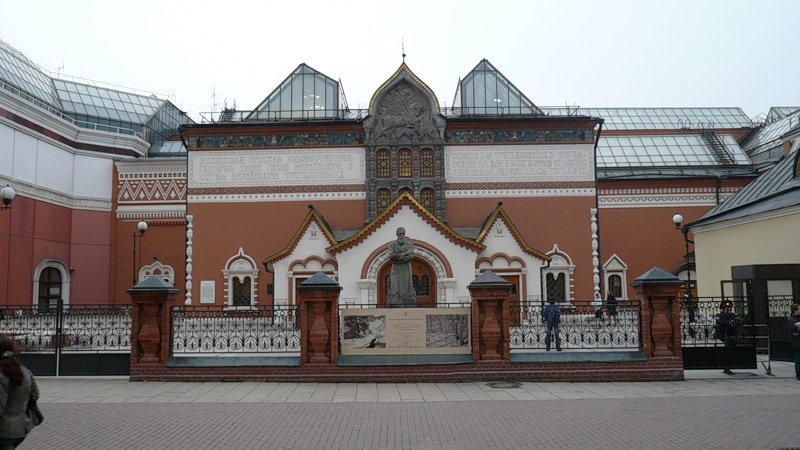 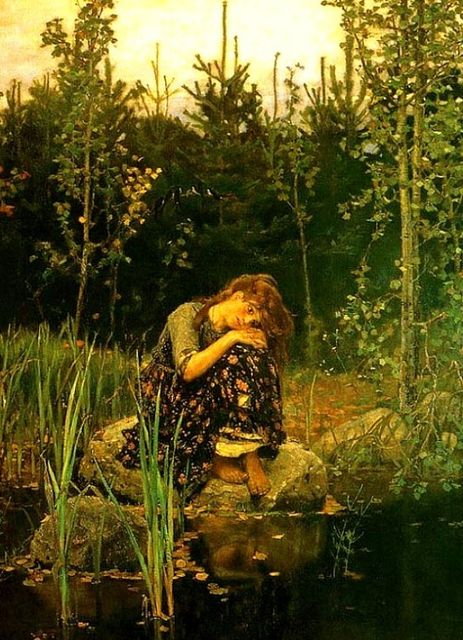 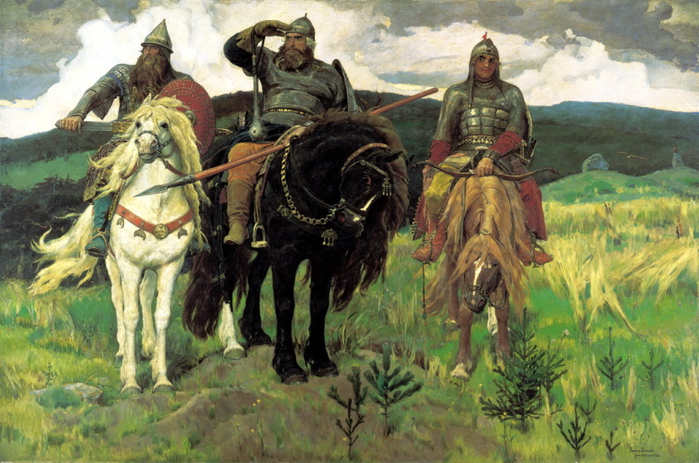 Дорогие, папы и мамы!
учится на «отлично»
Мы обещаем
Ваши дочки и сыночки
ПЕРВОКЛАССНИКИ
Успехов в учёбе!!!
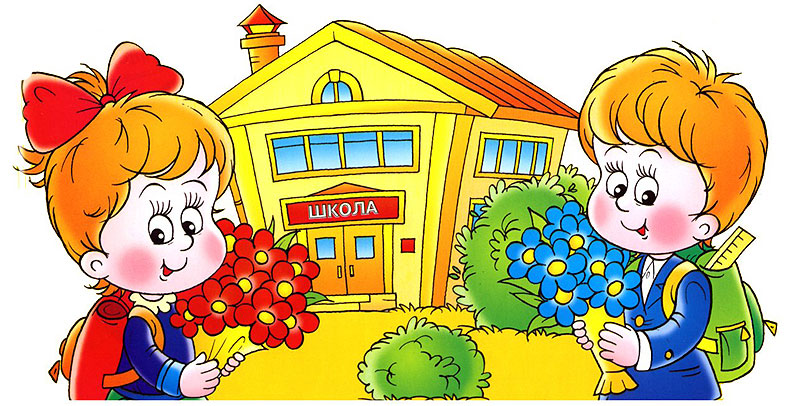